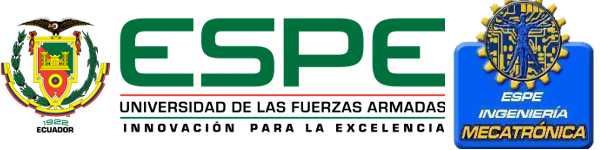 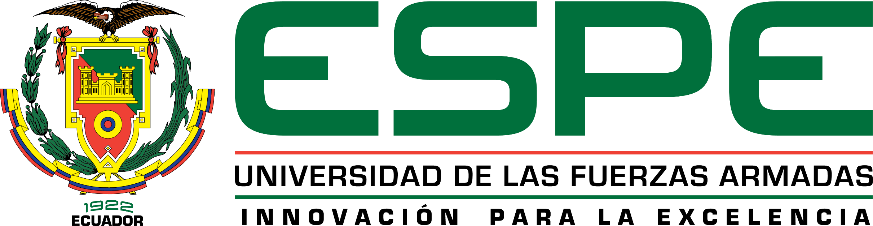 CARRERA DE INGENIERÍA MECATRÓNICA

TEMA: 
DISEÑO Y CONSTRUCCIÓN DE UNA PUNZONADORA CNC PARA PLANCHAS METÁLICAS EN LA EMPRESA ENERGYPETROL S.A.

ELABORADO POR: 
ANDRÉS ALBERTO ALVAREZ NARANJO

DIRECTOR: 
ING. BYRON HERNÁN CORTEZ PAZMIÑO

SANGOLQUÍ – ECUADOR 
2019
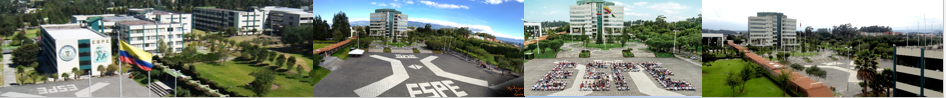 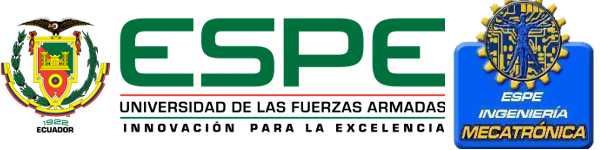 CONTENIDO
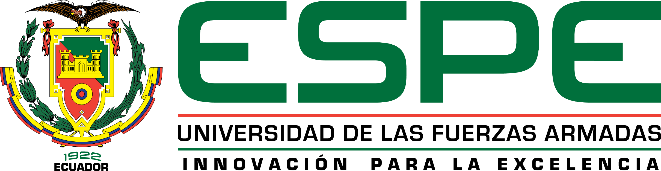 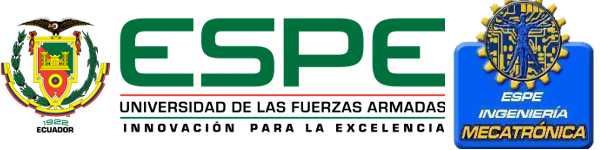 JUSTIFICACIÓN E IMPORTANCIA
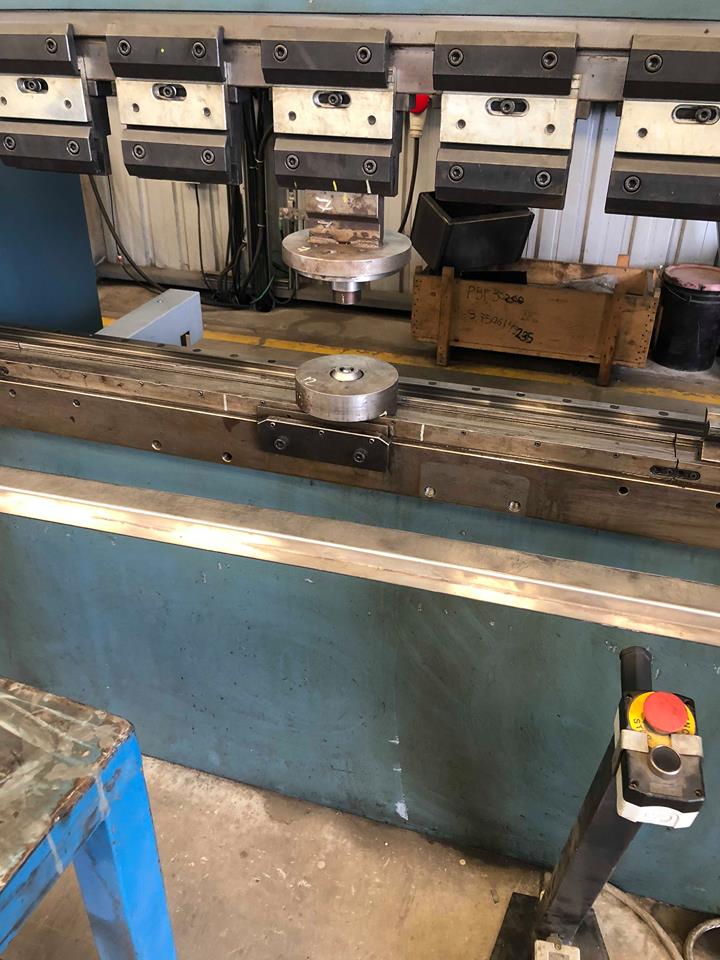 La empresa ENERGYPETROL S.A. al tener la necesidad de mejorar las perforaciones en planchas metálicas, tomó la decisión de diseñar y construir una punzonadora CNC. La importancia de este proyecto radica en impulsar mejoras en la matriz productiva, teniendo en cuenta que la punzonadora CNC va a ser fabricada en el Ecuador sin necesidad de buscar alternativas en otros países.
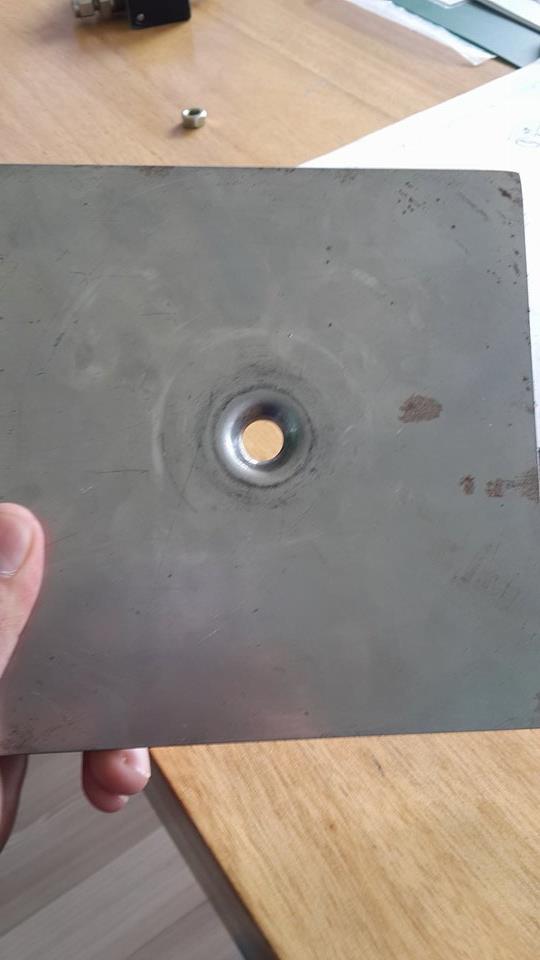 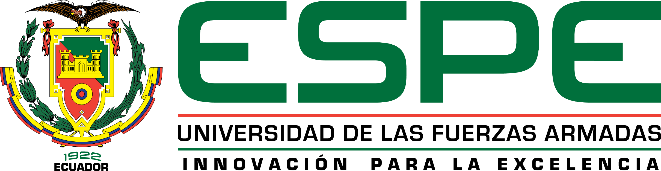 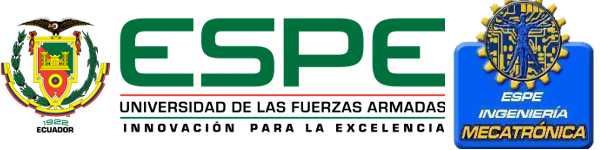 OBJETIVOS
Objetivo General

Diseñar y construir una punzonadora CNC que permita realizar deformaciones en planchas metálicas, a fin de que la empresa automatice las labores de mecanizado y optimice sus recursos.
Objetivos Específicos

Definir una estructura y sistema de punzonado, mecanismos de movimiento de la mesa y sujeción de las planchas metálicas para que las perforaciones y deformaciones se realicen con precisión y seguridad.

Establecer un control automático para que la punzonadora pueda efectuar deformaciones y perforaciones sobre planchas metálicas.

Entregar una punzonadora CNC que realice deformaciones en planchas metálicas, de manera que la empresa reduzca la intervención del operador y otros recursos.
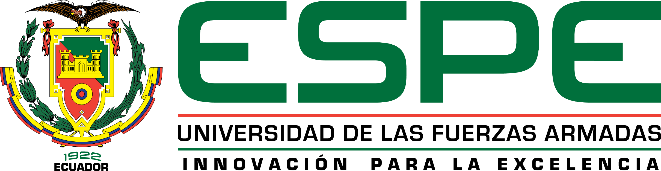 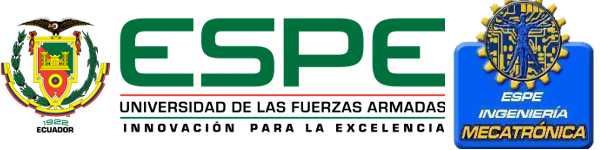 DISEÑO MECATRÓNICO
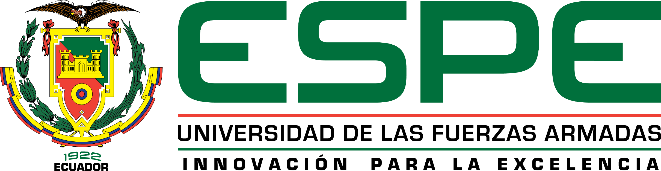 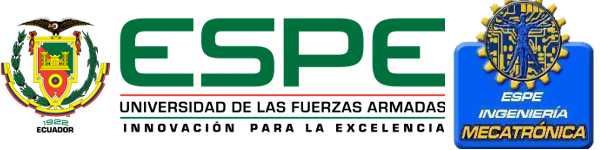 DISEÑO MECATRÓNICO
Requerimientos del cliente y características técnicas
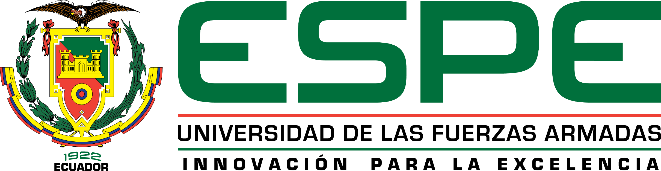 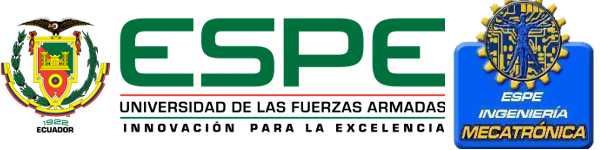 DISEÑO MECATRÓNICO
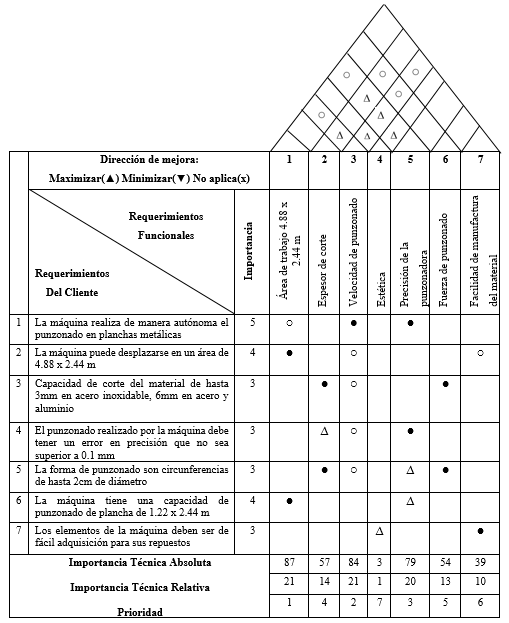 Matriz QFD
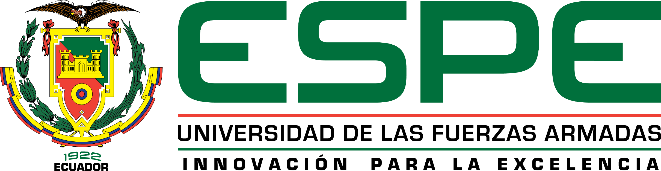 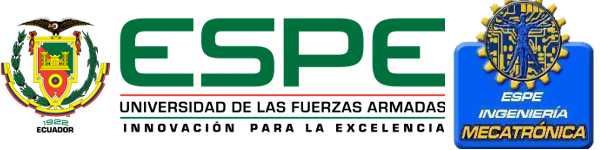 DISEÑO MECATRÓNICO
Determinación Modular
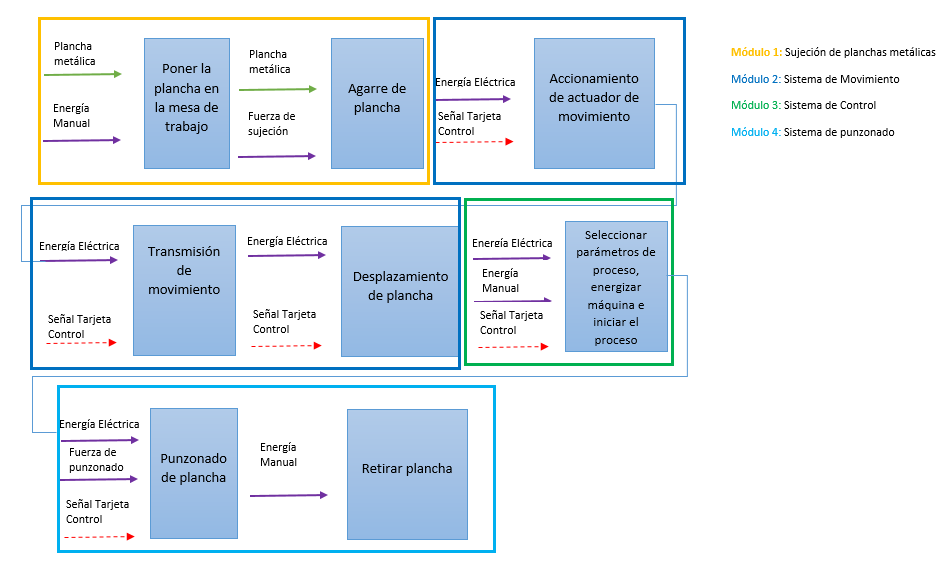 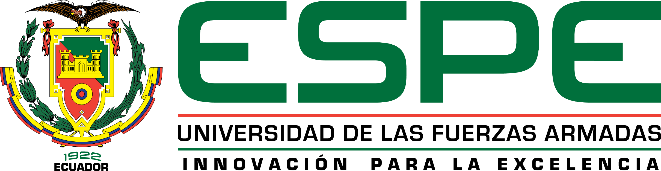 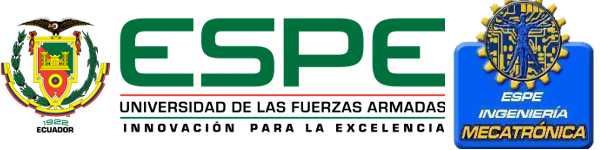 DISEÑO MECATRÓNICO
Módulo 1 
Poner la plancha en la mesa de trabajo.
Agarre de plancha
El método más frecuente es la utilización de unas pinzas de sujeción
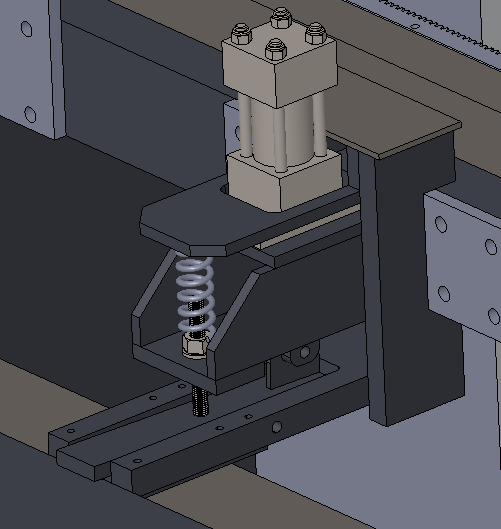 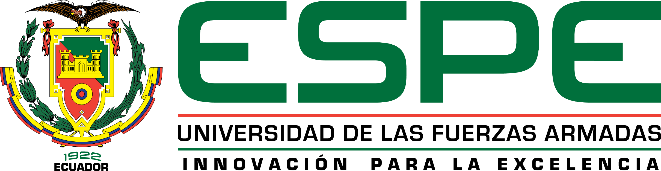 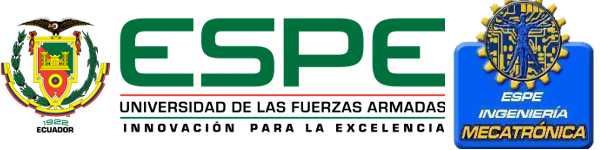 DISEÑO MECATRÓNICO
Módulo 2
Accionamiento de actuador de movimiento.
Transmisión de movimiento.
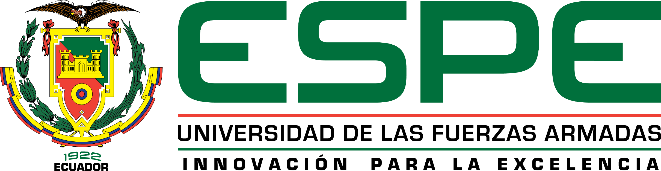 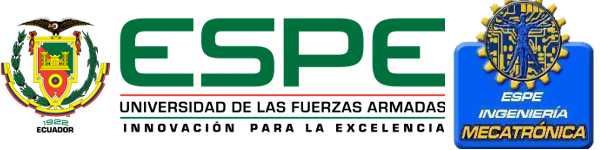 DISEÑO MECATRÓNICO
Módulo 2
Desplazamiento de plancha.
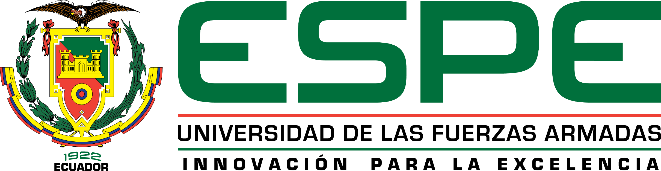 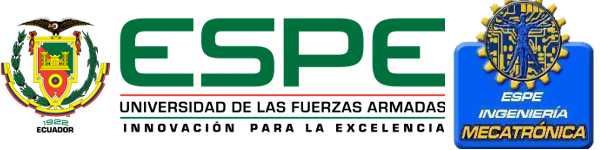 DISEÑO MECATRÓNICO
Módulo 3
Sistema de Control para seleccionar parámetros de proceso, energizar la máquina e iniciar el proceso
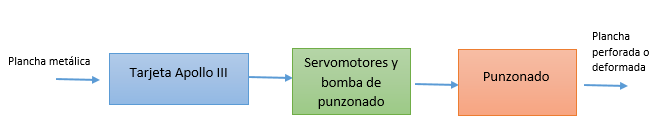 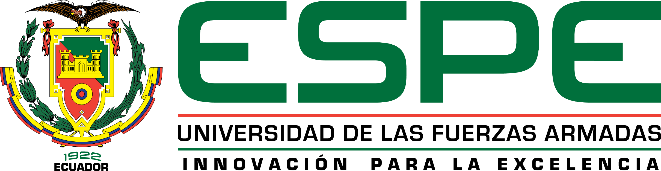 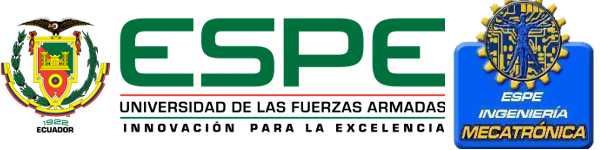 DISEÑO MECATRÓNICO
Módulo 4
Sistema de Punzonado
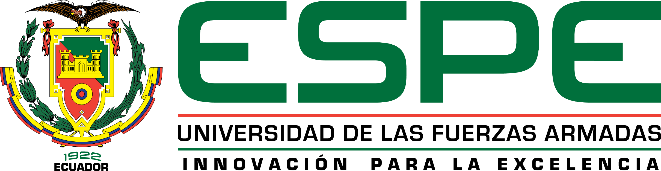 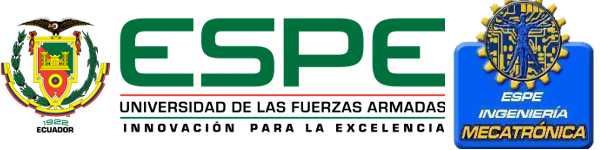 DISEÑO MECATRÓNICO
Diseño del Sistema
Diseño del Sistema de Punzonado
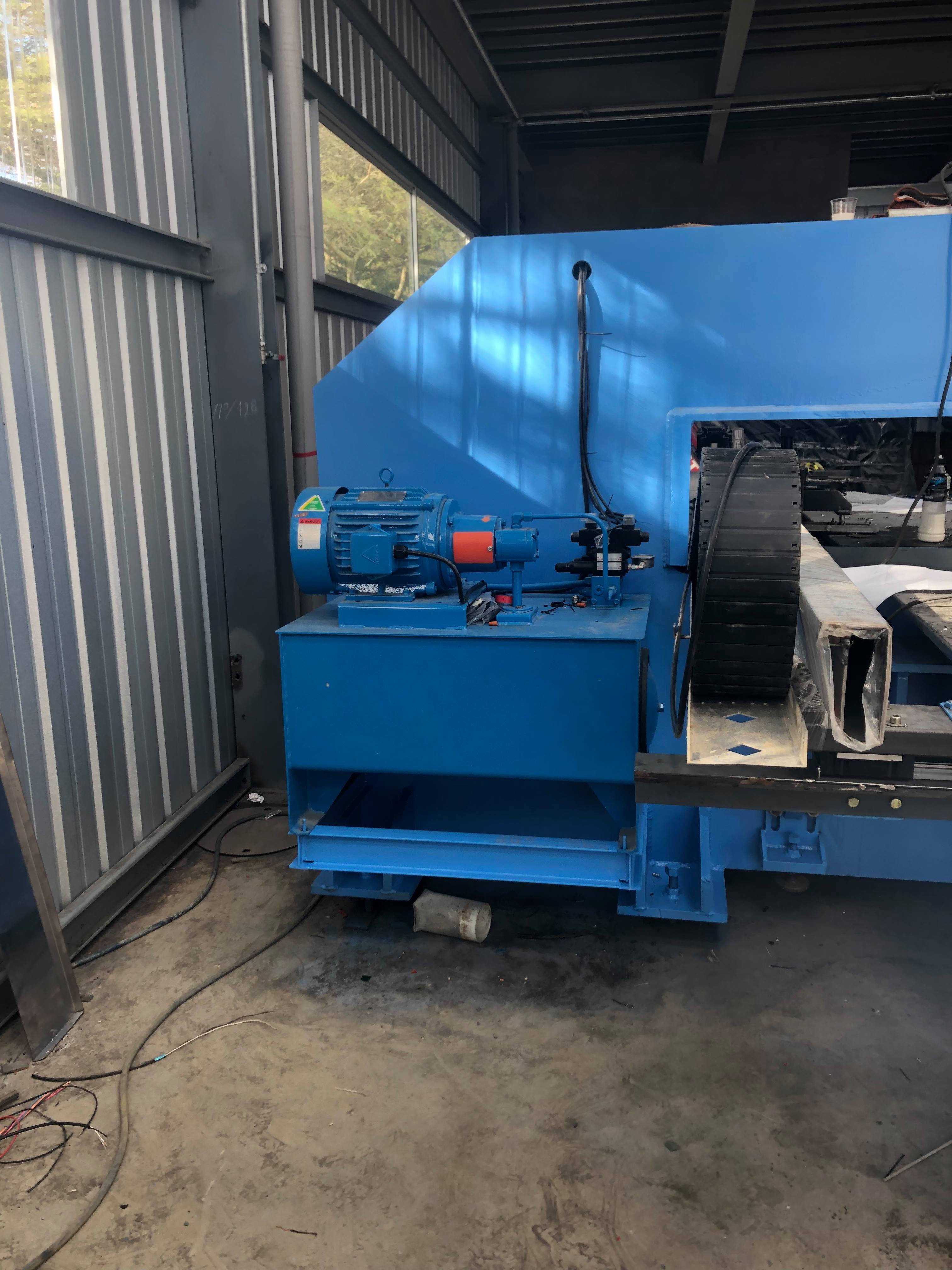 Una carrera de 25 milímetros del cilindro hidráulico.
La máquina debe realizar 30 punzonadas por minuto.
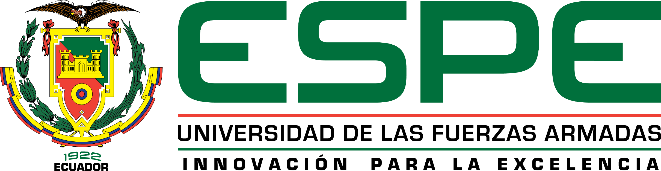 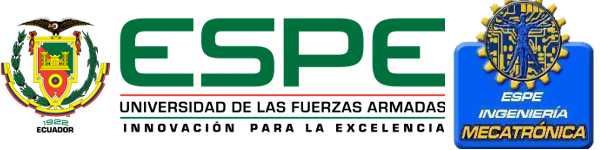 DISEÑO MECATRÓNICO
Diseño Estructural
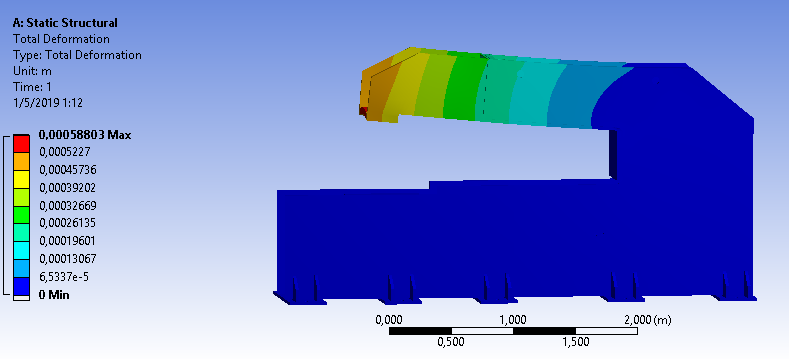 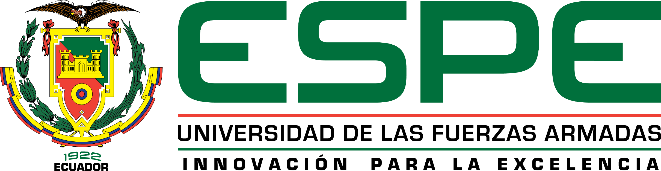 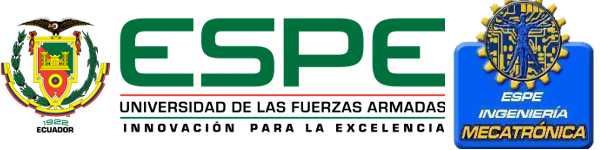 DISEÑO MECATRÓNICO
Diseño Estructural
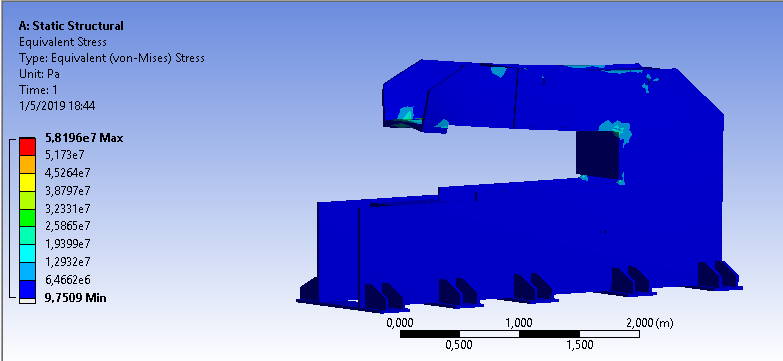 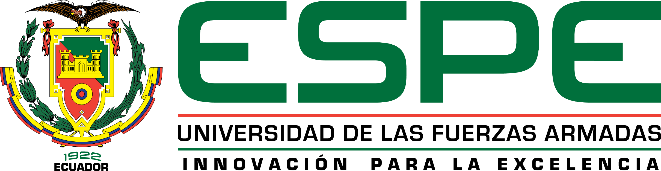 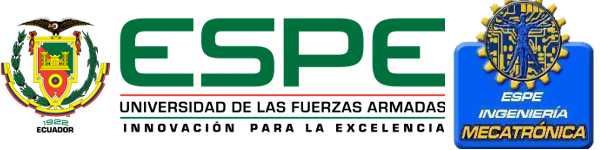 DISEÑO MECATRÓNICO
Diseño Estructural
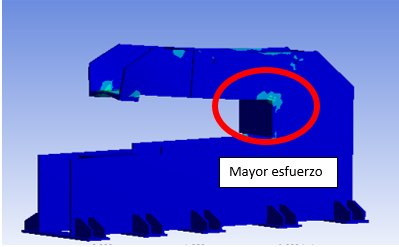 Norma AWS D14.1 que trata sobre la “Especificación para la soldadura de Grúas Industriales y de Molino y otros Equipos para la manipulación de materiales”
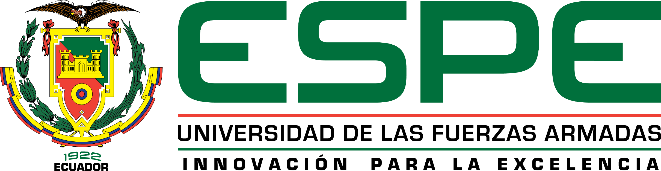 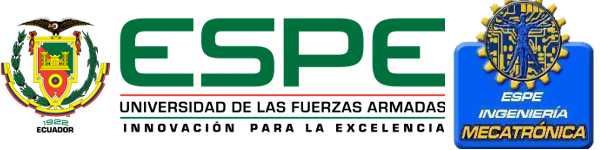 DISEÑO MECATRÓNICO
Diseño del Mecanismo de movimiento
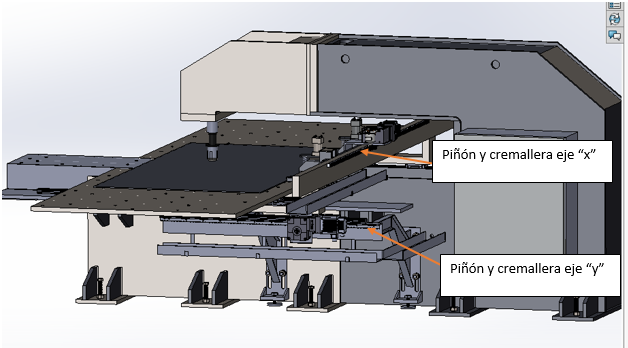 Servomotor: 1,34 HP y 2000rpm

Piñón y cremallera: helicoidal módulo 2

Reductor: 6.75:1

Guías lineales
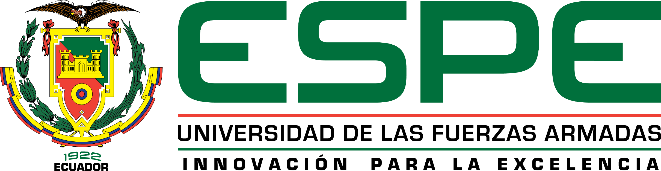 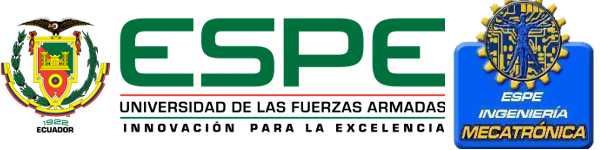 DISEÑO MECATRÓNICO
Diseño de un sistema para sujeción de planchas metálicas
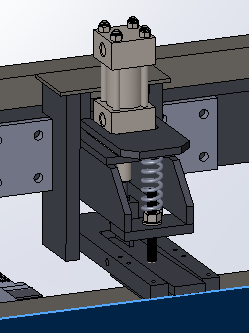 Fuerza de sujeción 200 Kgf
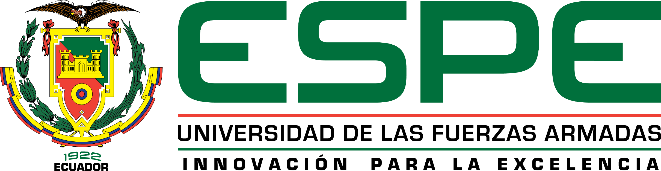 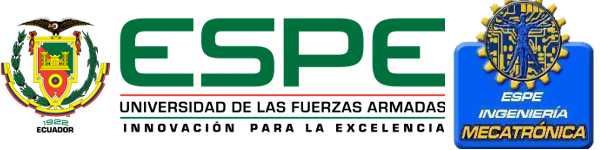 DISEÑO MECATRÓNICO
Diseño del Sistema Eléctrico
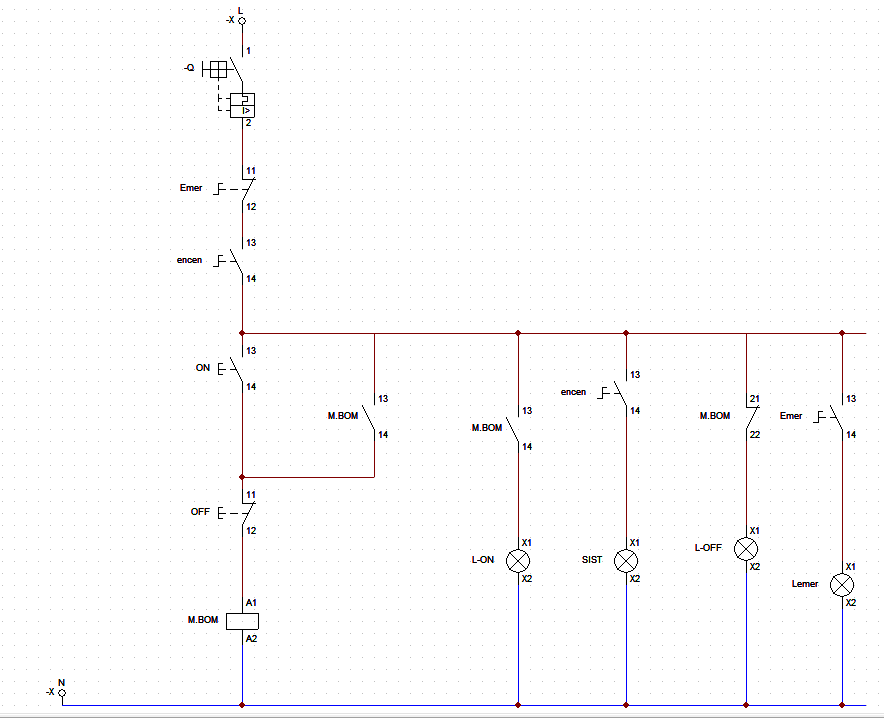 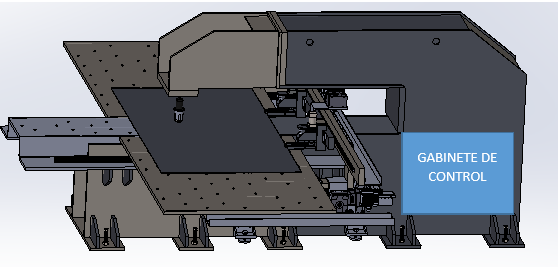 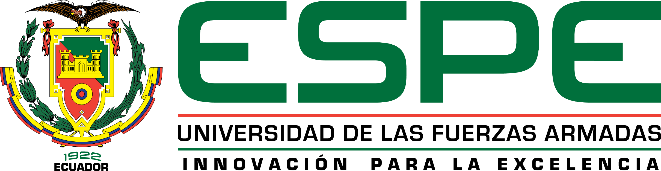 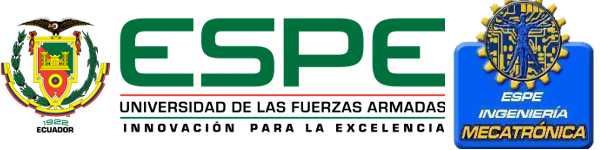 DISEÑO MECATRÓNICO
Software de Control
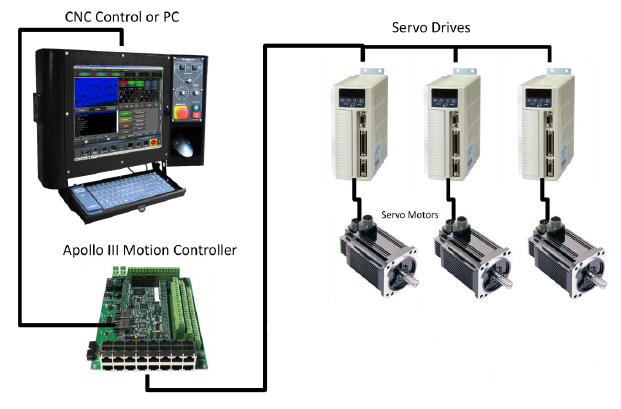 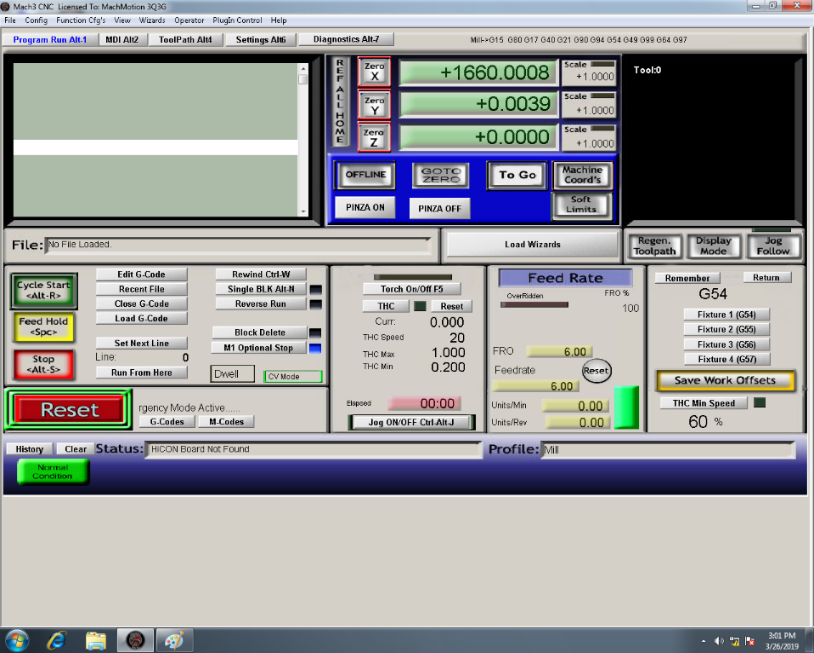 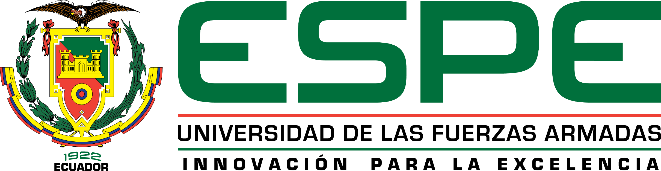 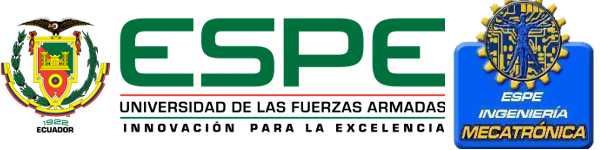 CONSTRUCCIÓN E IMPLEMENTACIÓN
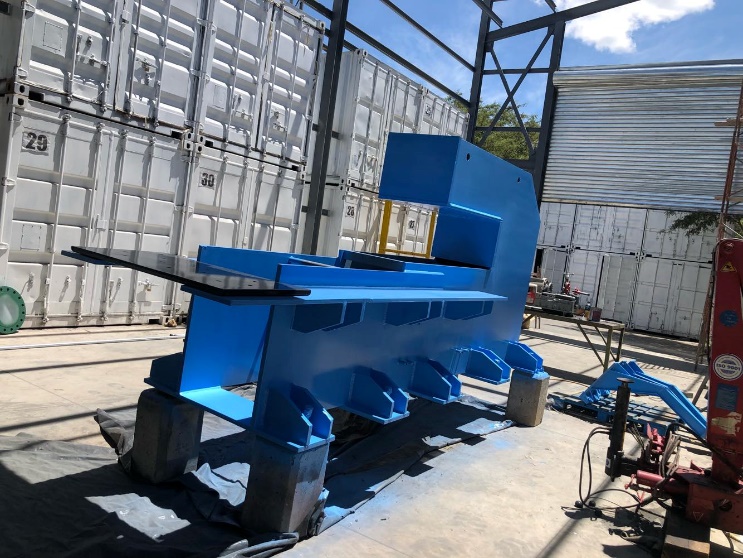 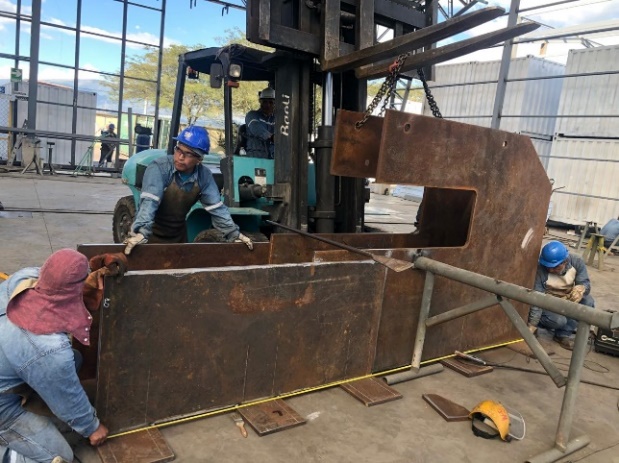 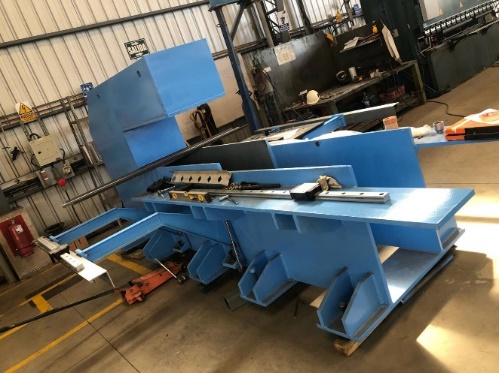 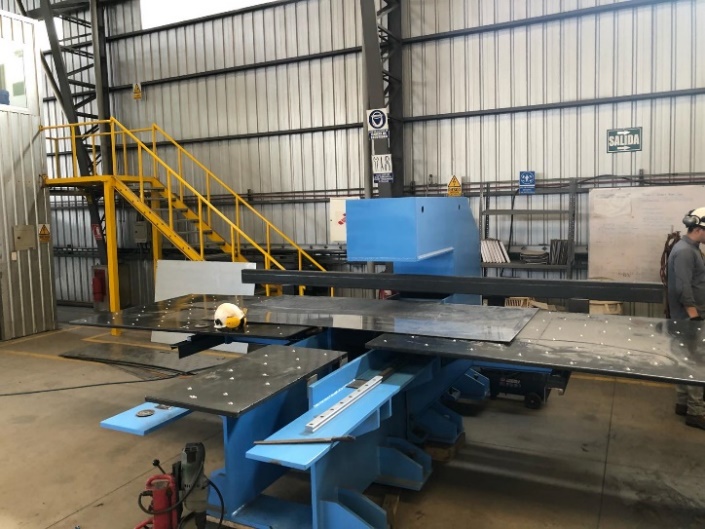 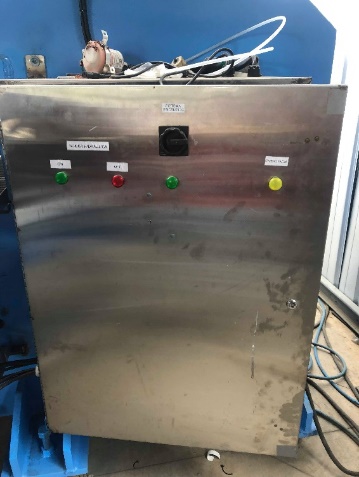 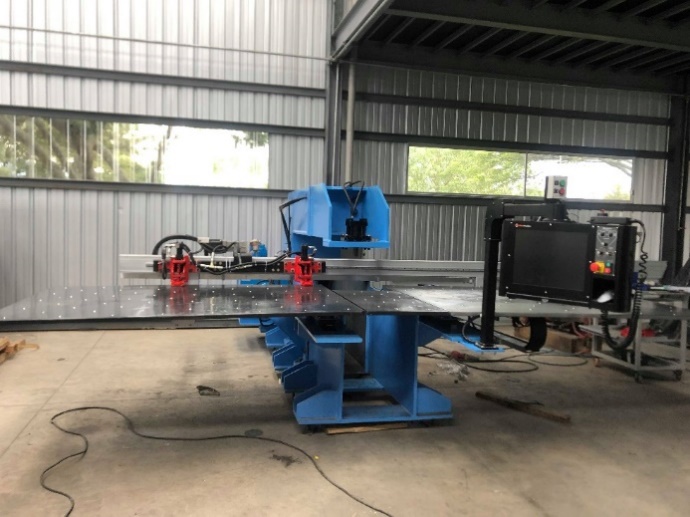 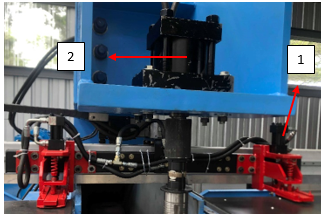 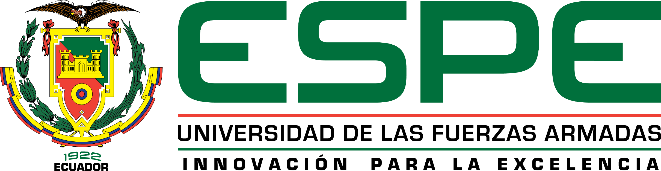 PRUEBAS Y RESULTADOS
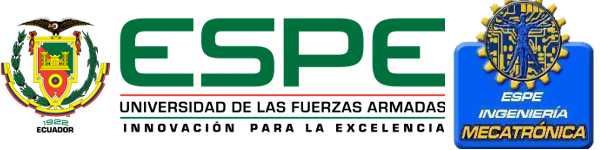 Especificaciones de la punzonadora CNC
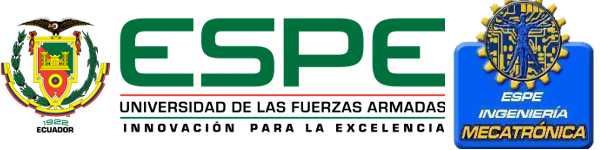 PRUEBAS Y RESULTADOS
Pruebas de Ensayos no Destructivos
Norma AWS D1.1
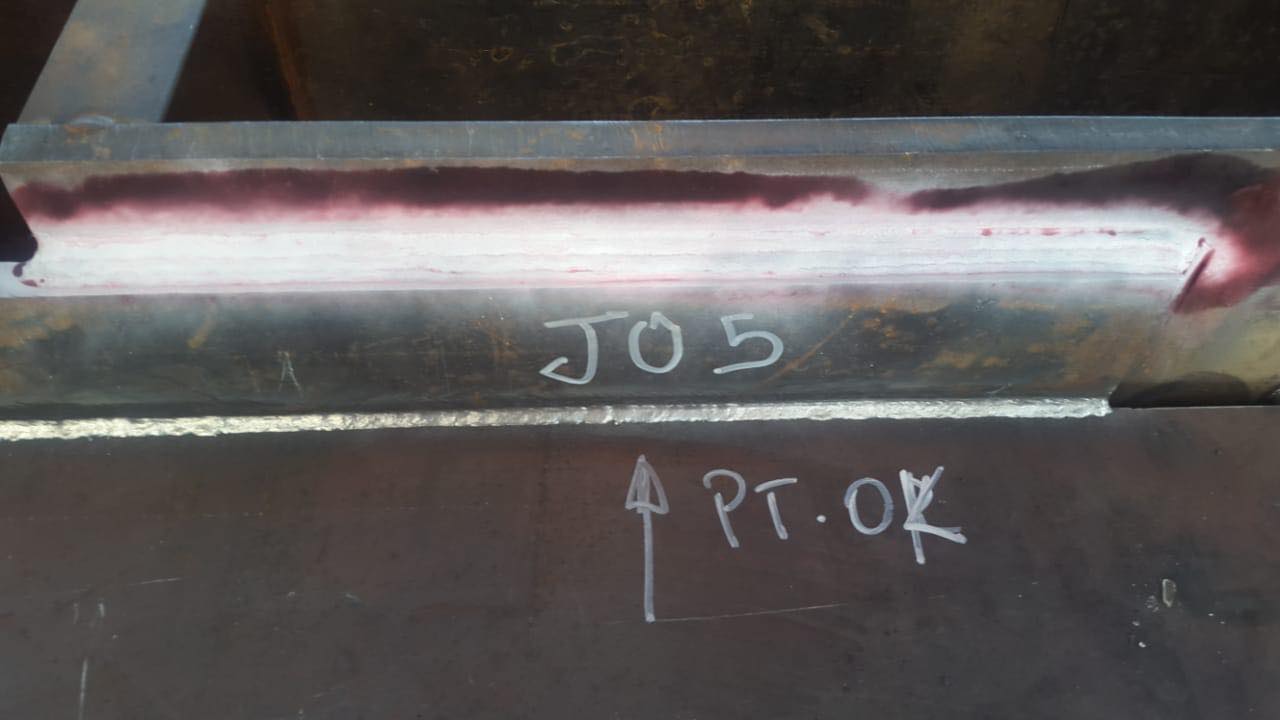 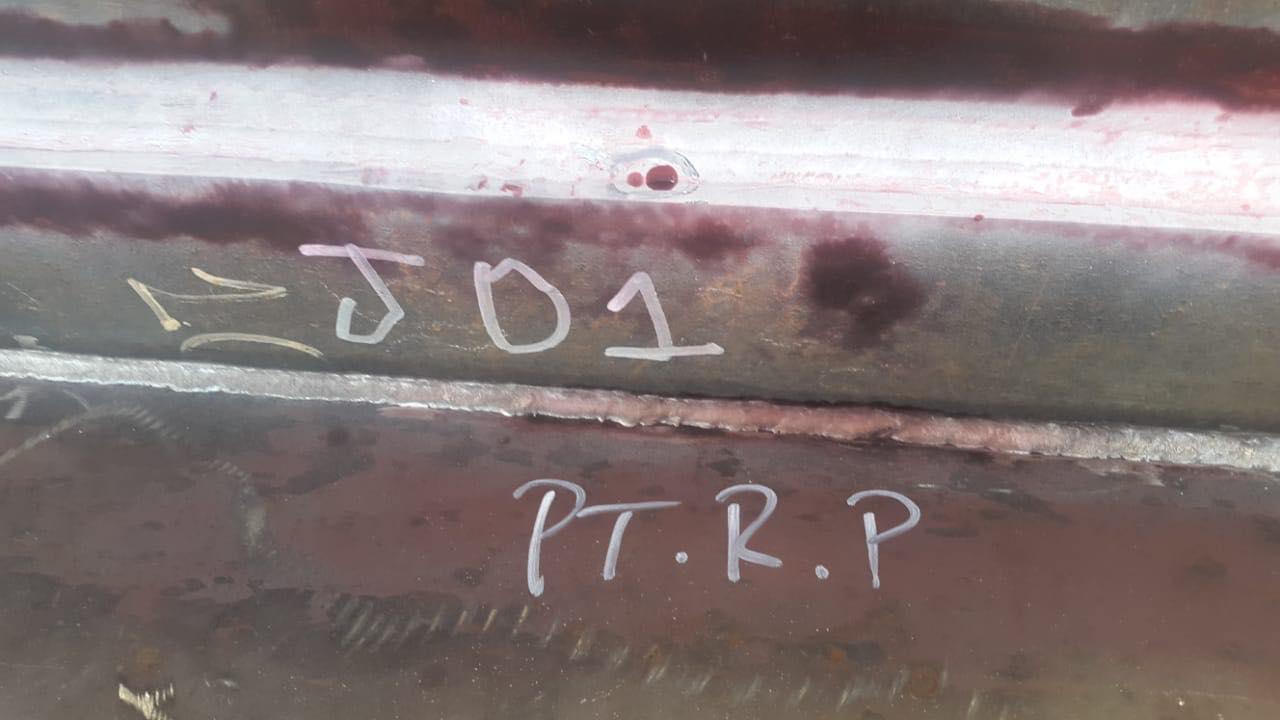 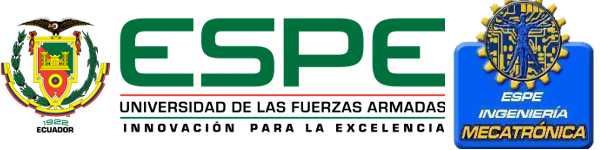 PRUEBAS Y RESULTADOS
Pruebas de precisión

Tolerancia ± 0.1 mm
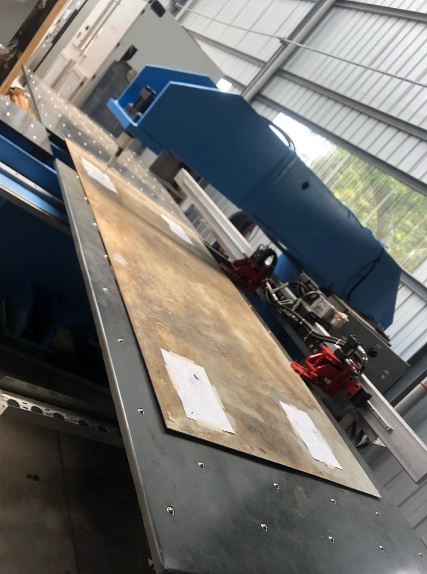 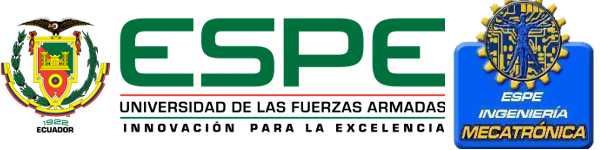 PRUEBAS Y RESULTADOS
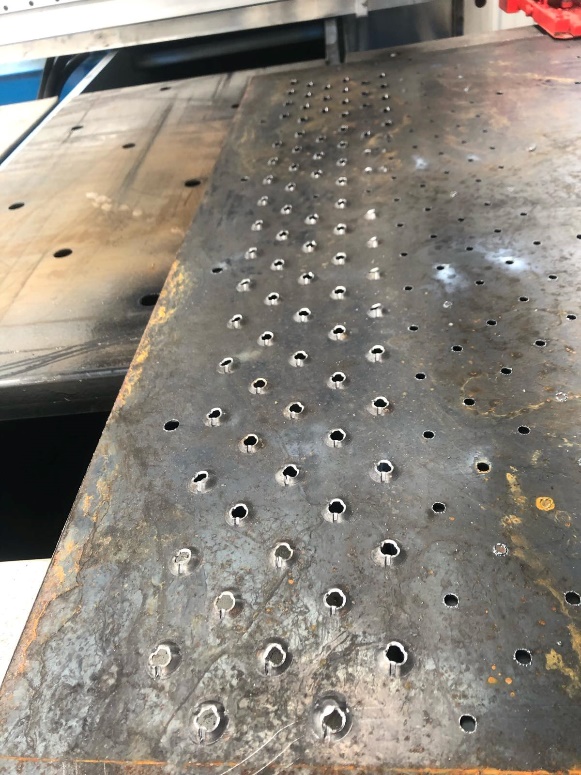 Pruebas de velocidad de punzonado

30 punzonadas por minuto
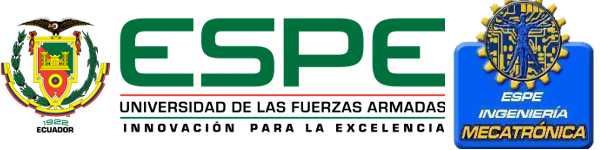 PRUEBAS Y RESULTADOS
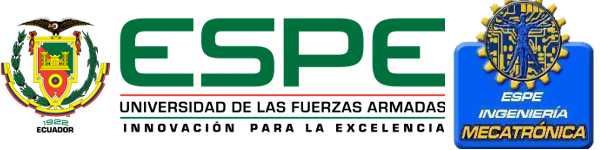 PRUEBAS Y RESULTADOS
Pruebas de fuerza de punzonado

22 toneladas
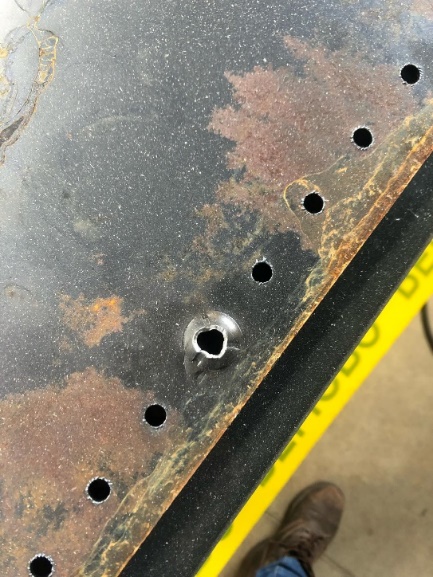 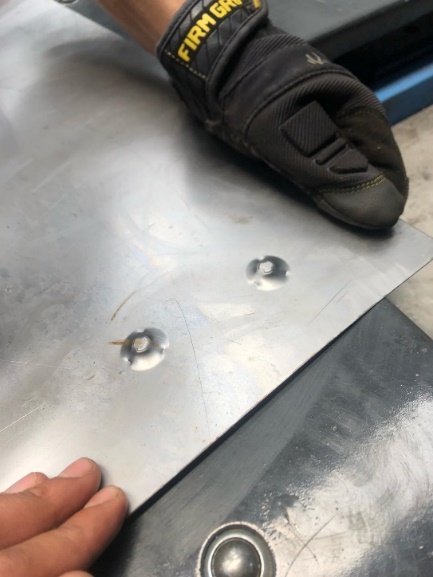 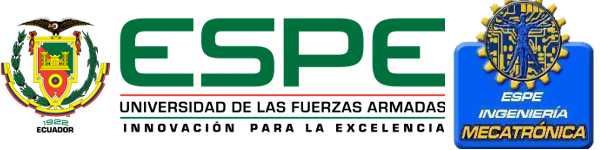 ANÁLISIS ECONÓMICO
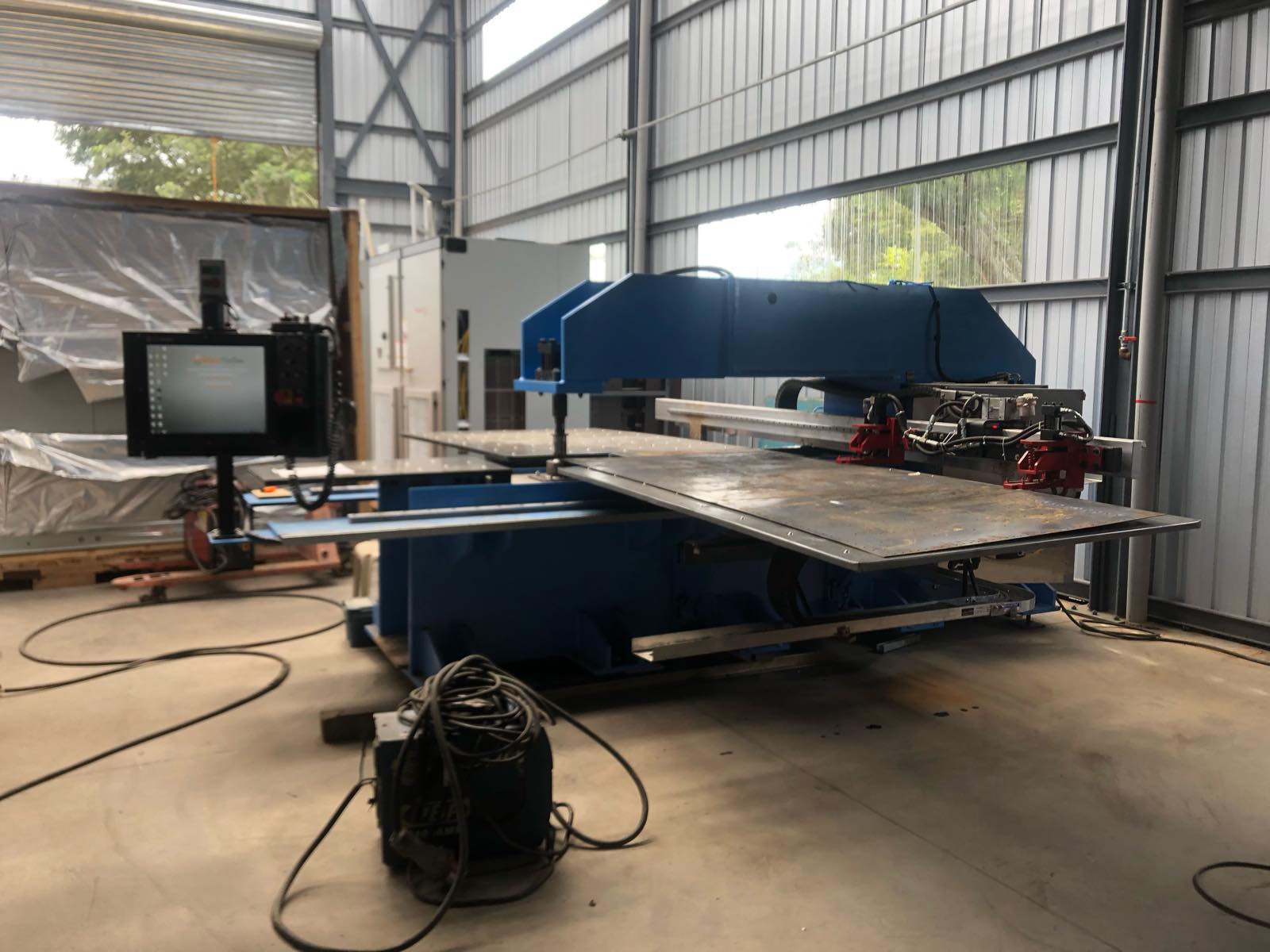 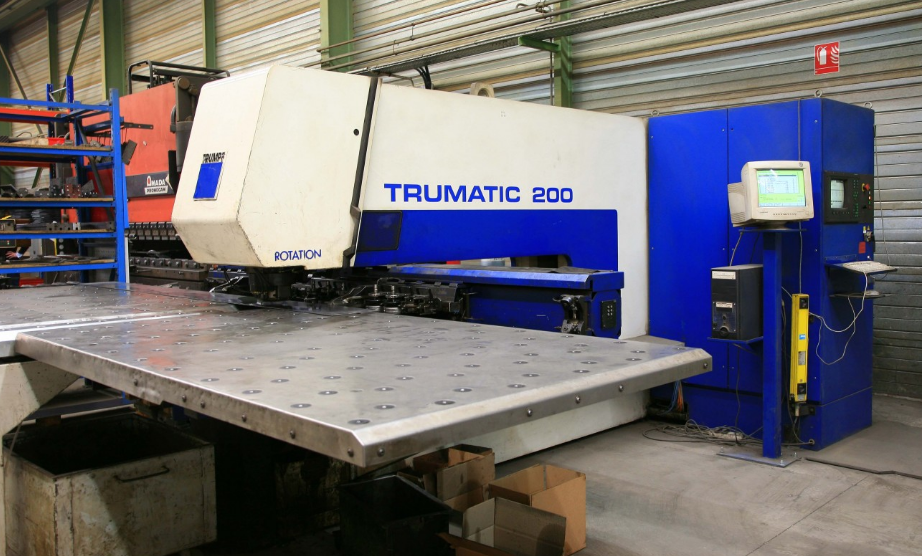 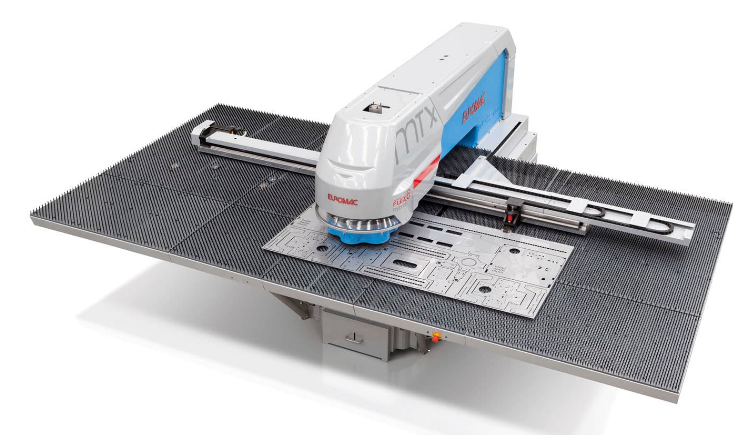 DURMA
MTX PLUS FLEX 6 SERIES.
PUNZONADORA CNC 
PARA ENERGYPETROLS.A.
TRUMPF (1995)
TRUMATIC 200 R
$ 546.402,00 USD
$ 70.000,00 USD
$ 265.000,00 USD
87.19%.
76.41%
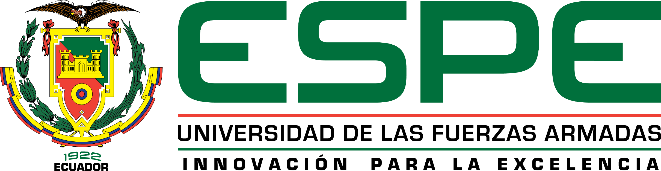 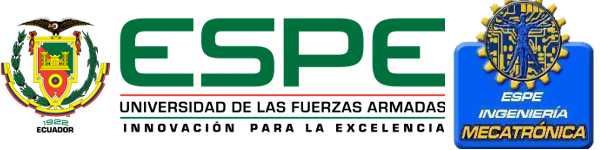 CONCLUSIONES
Se diseñó y construyó una máquina punzonadora CNC para la empresa EnergyPetrol S.A., de 5.5 toneladas de peso y una fuerza máxima de punzonado de 22 toneladas, con una capacidad suficiente para realizar deformaciones y perforaciones en planchas de aluminio, acero normal de espesor de 1mm hasta 6 mm y planchas de acero inoxidable de 1 mm hasta 3 mm de espesor.

Se definió una estructura robusta para el soporte de punzonado con dimensiones de 4.9 m de ancho, 4.7 m de profundidad y 2 m de altura, compuesta de material de Acero A36. En el punzonado se utilizó un sistema hidráulico a través de un motor con una potencia de 7.6 HP, a fin de abastecer la suficiente fuerza, capaz de perforar o deformar las planchas metálicas 30 veces por minuto, con una carrera de pistón de 25 mm. En el movimiento de la mesa se utilizaron dos servomotores de 1.34 HP de potencia y 2000 rpm, cada uno de estos incorporados con reductores de velocidad de 6.75:1; para el desplazamiento se utilizó el mecanismo piñón-cremallera con guías lineales, con una velocidad de 0.55 metros por segundo en un área de trabajo de 4.88 m x 2.44 m. En la sujeción de las planchas metálicas se utilizó un sistema de pinzas, el que consta de un resorte que ejerce una fuerza de 200 Kgf de sujeción.
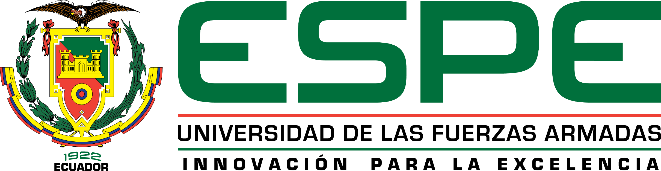 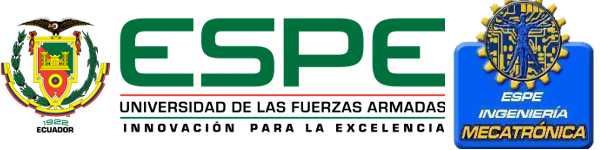 CONCLUSIONES
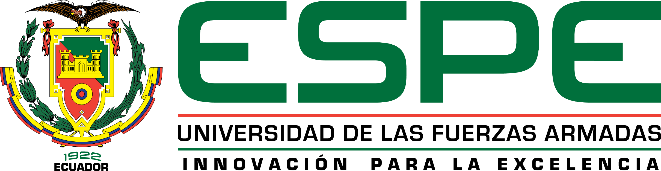 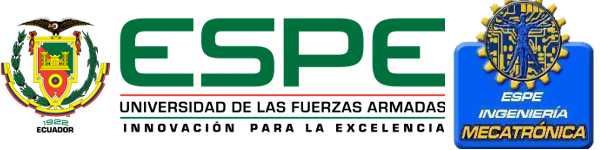 RECOMENDACIONES
En la máquina punzonadora se recomienda mejorar los extremos de la mesa, ya que el peso de las planchas, provoca deflexión, por lo que es necesario reforzar las esquinas, mediante soportes metálicos o extender las guías lineales de los extremos con el fin de que las planchas se mantengan rectas, firmes y no afecten la perforación o deformación.   

Para mayor aprovechamiento de la máquina y futuro crecimiento de la empresa, se recomienda mejorar el mecanismo de sujeción de las planchas metálicas, a través de un nuevo resorte con mayor fuerza de apriete, permitiendo optimizar el uso de la máquina y obtener mayores réditos económicos.

Se recomienda implementar un control móvil, para que el operador pueda realizar tareas de supervisión y manejar remotamente la punzonadora CNC, facilitando su encendido, apagado, paro de emergencia, visualizar alertas y alarmas, movimiento de los ejes “X” y “Y”, controlar el cilindro de punzonado y apertura de las pinzas de sujeción de las planchas. 

Para optimizar los recursos materiales y económicos de la empresa, se recomienda implementar en la máquina un cambio de herramienta automático, capaz de acelerar el proceso de producción de una manera significativa y automatizada, ahorrando así tiempos en las reparaciones de la punzonadora.
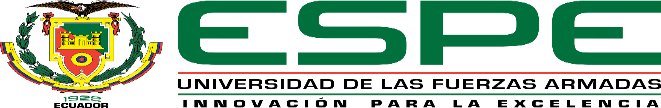 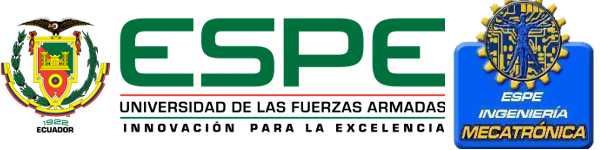 GRACIAS POR SU ATENCIÓN!
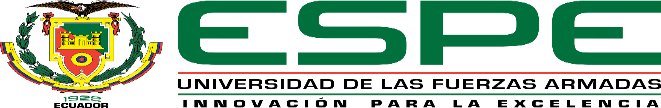